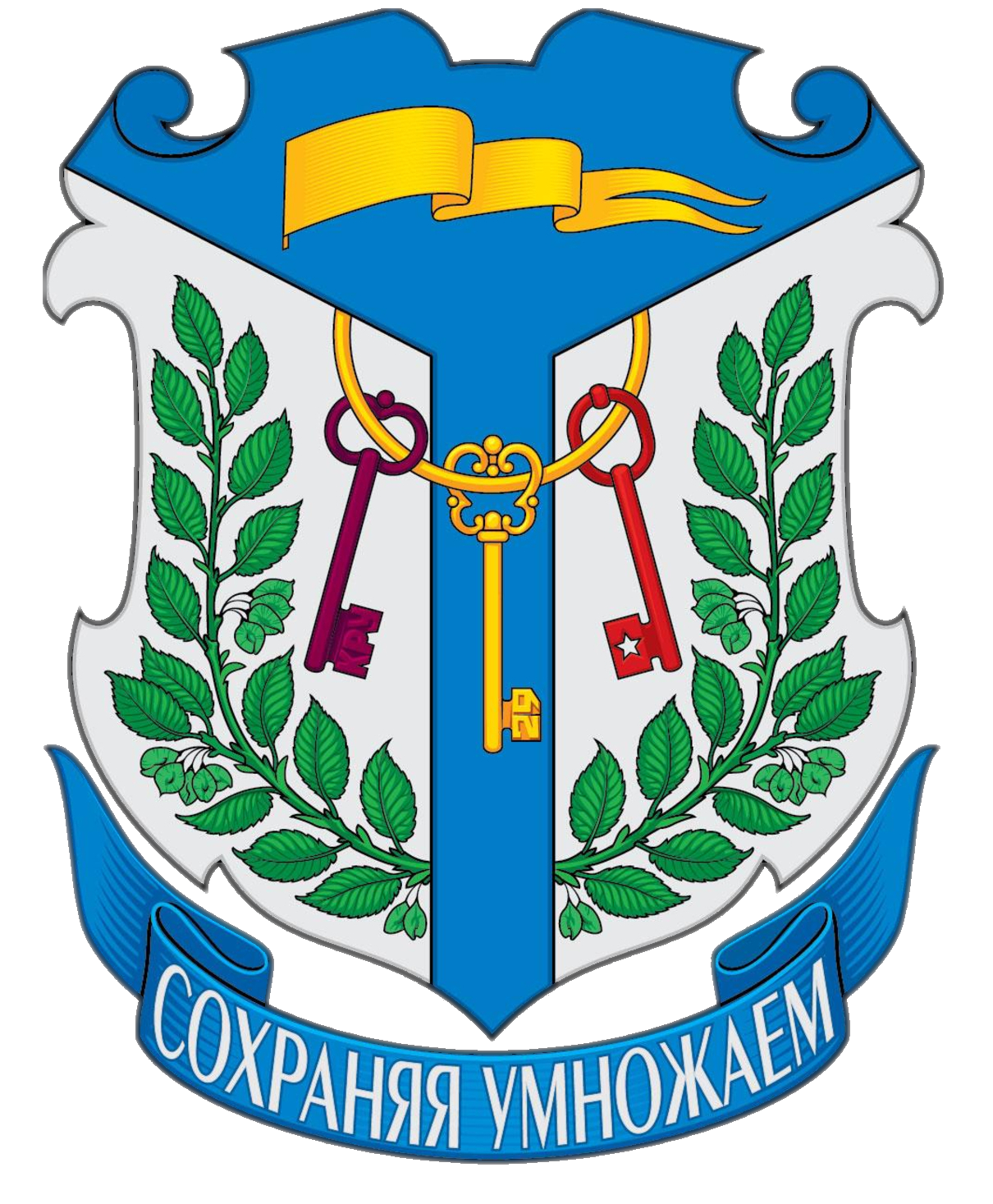 Реализация программы воспитания «Школа – территория возможностей».Опыт МБОУ города Костромы «Средняя общеобразовательная школа №29»
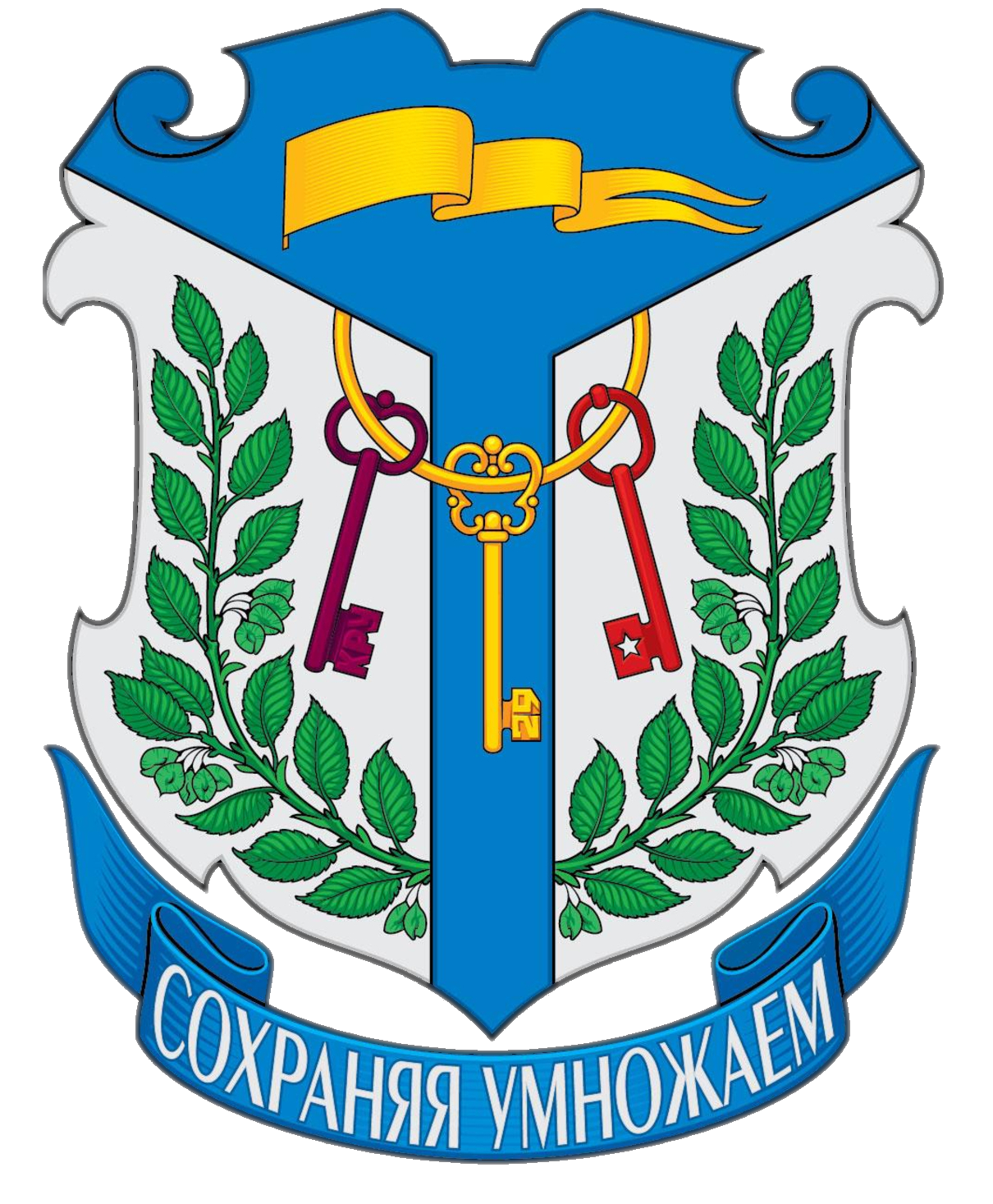 Основной идеей программы воспитания является реализация модели «Школа - территория возможностей».
Данная модель предполагает создание образовательной среды, отвечающей потребностям участников образовательного процесса и позволяющей реализовывать основную цель образования.
Общий замысел программы воспитания«Школа – территория возможностей»
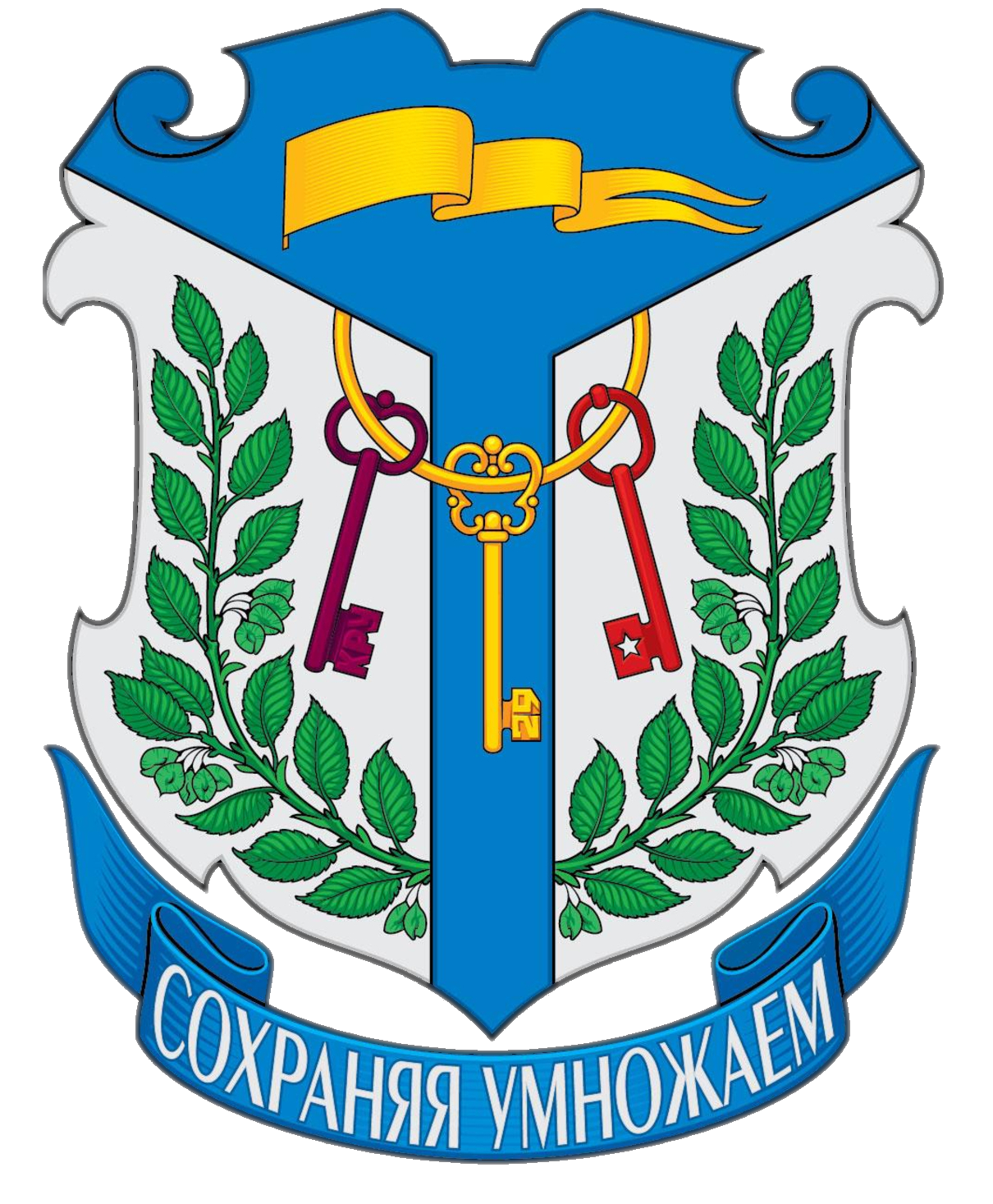 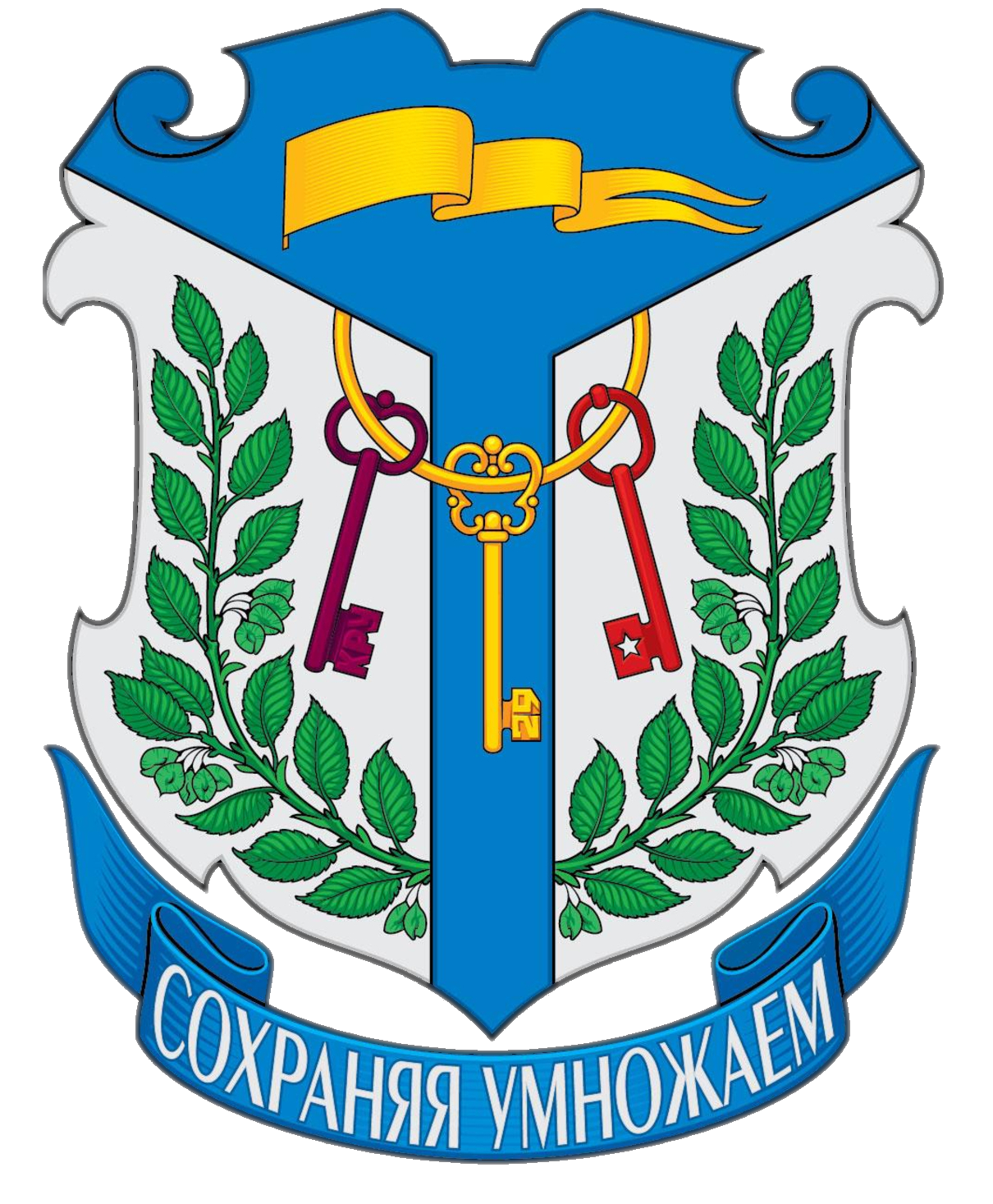 Целевой компонентЦелью создания модели «Школа – территория возможностей» является реализация индивидуальных образовательных траекторий обучающихся через  создание единой образовательной среды, интегрирующей ресурсы урочной, внеурочной, досуговой, социально-значимой деятельности, организуемой для учащихся.
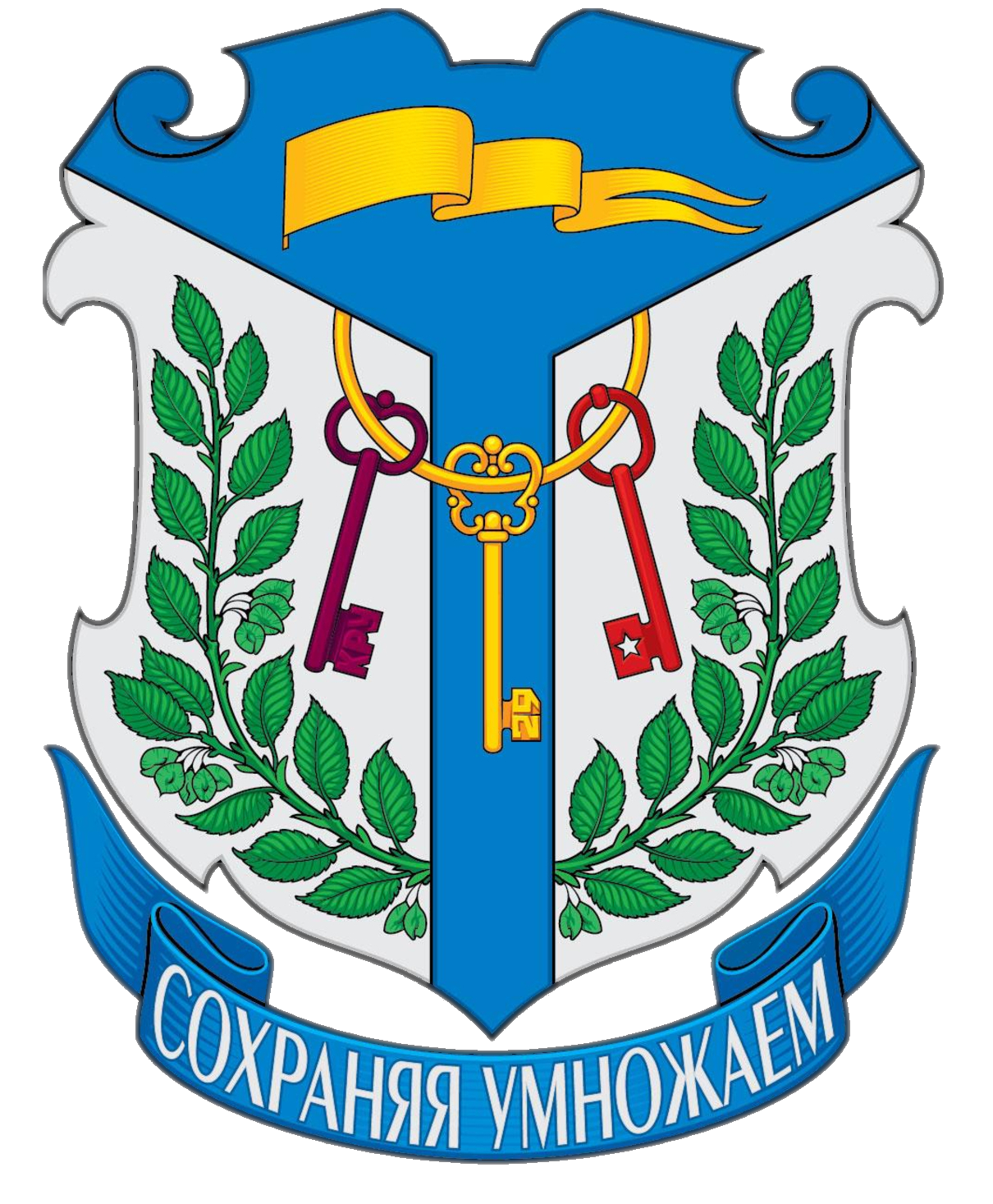 Содержательный компонент реализуется через направления воспитания - своеобразные магистральные пути организации школьной воспитательной работы - воспитание на уроке, - воспитание в рамках курсов внеурочной деятельности и дополнительного образования, - воспитание через классное руководство, - через самоуправление, - профориентацию, - воспитание через работу детских объединений,- ключевые общешкольные делаи содержание деятельности в рамках этих направлений.
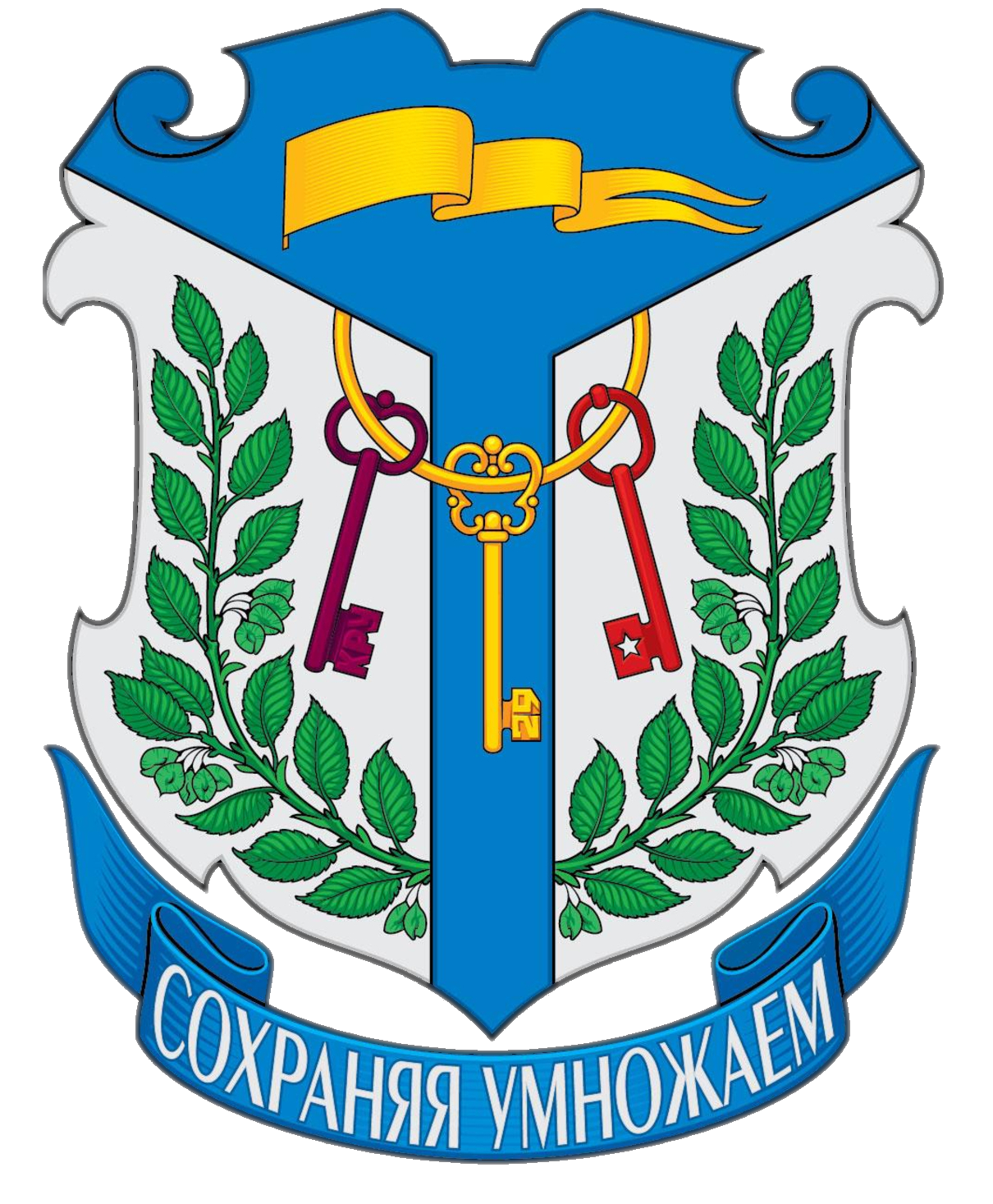 Организационно-методический компонент предполагает разработку индивидуальных образовательных траекторий учащихся и траекторий групп (классов, творческих коллективов), их сопровождение в течение года, а также включение учащихся наряду с учебной и внеурочной в социально-значимую, спортивно-оздоровительную, досуговую деятельность.
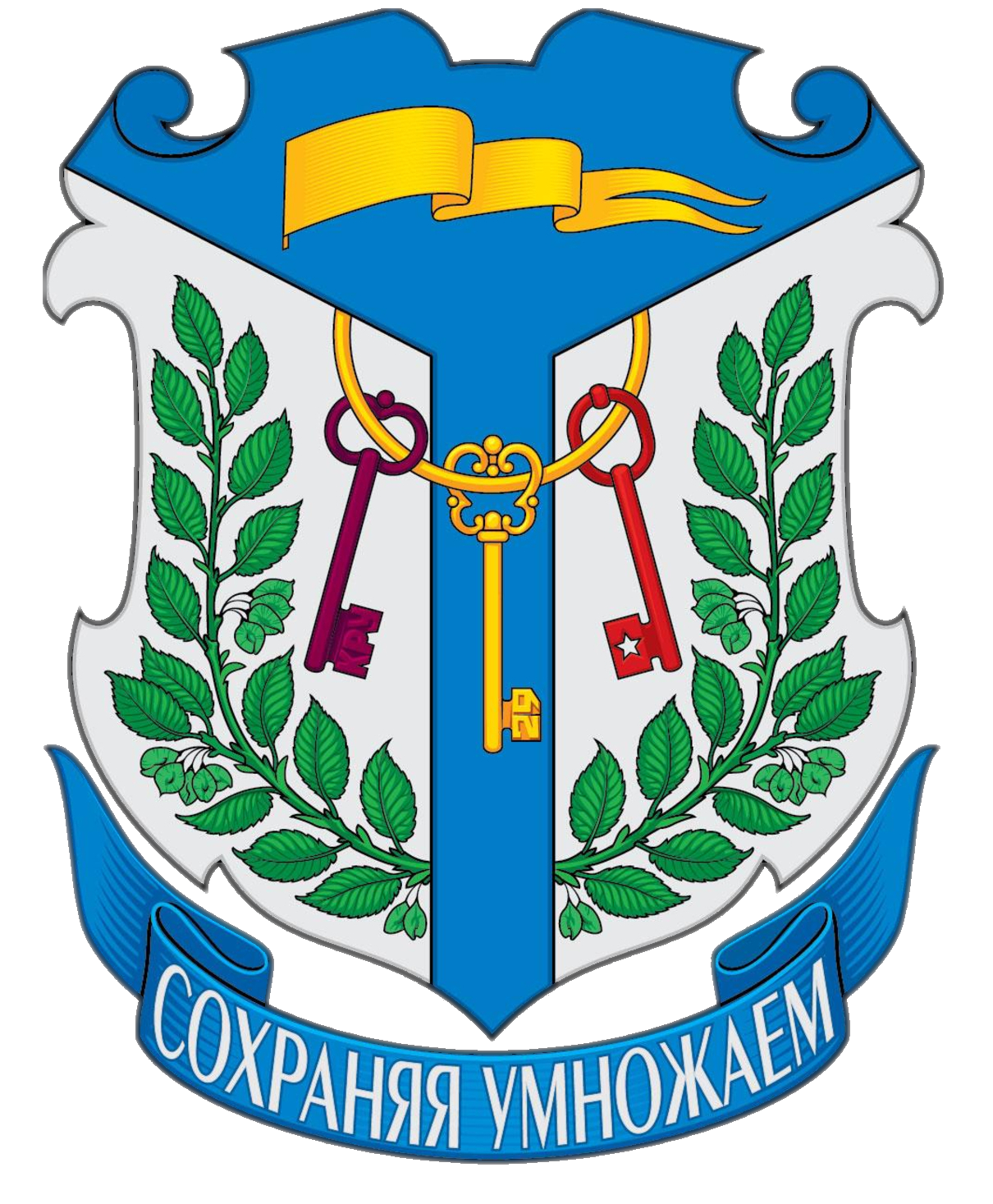 Процессуальный компонент. Создание образовательной среды, предполагает реализацию ряда этапов:1. Подготовительный (разработка игровой модели, диагностика,  проводится форум — старт «Территория возможностей».)2. Реализация каждым учащимся и группой  плана достижений в течение учебного года.3. Подведение итогов - оценка и самооценка результатов деятельности каждым обучающимся и группами (защита проектов; форум-финиш «Наши достижения»)
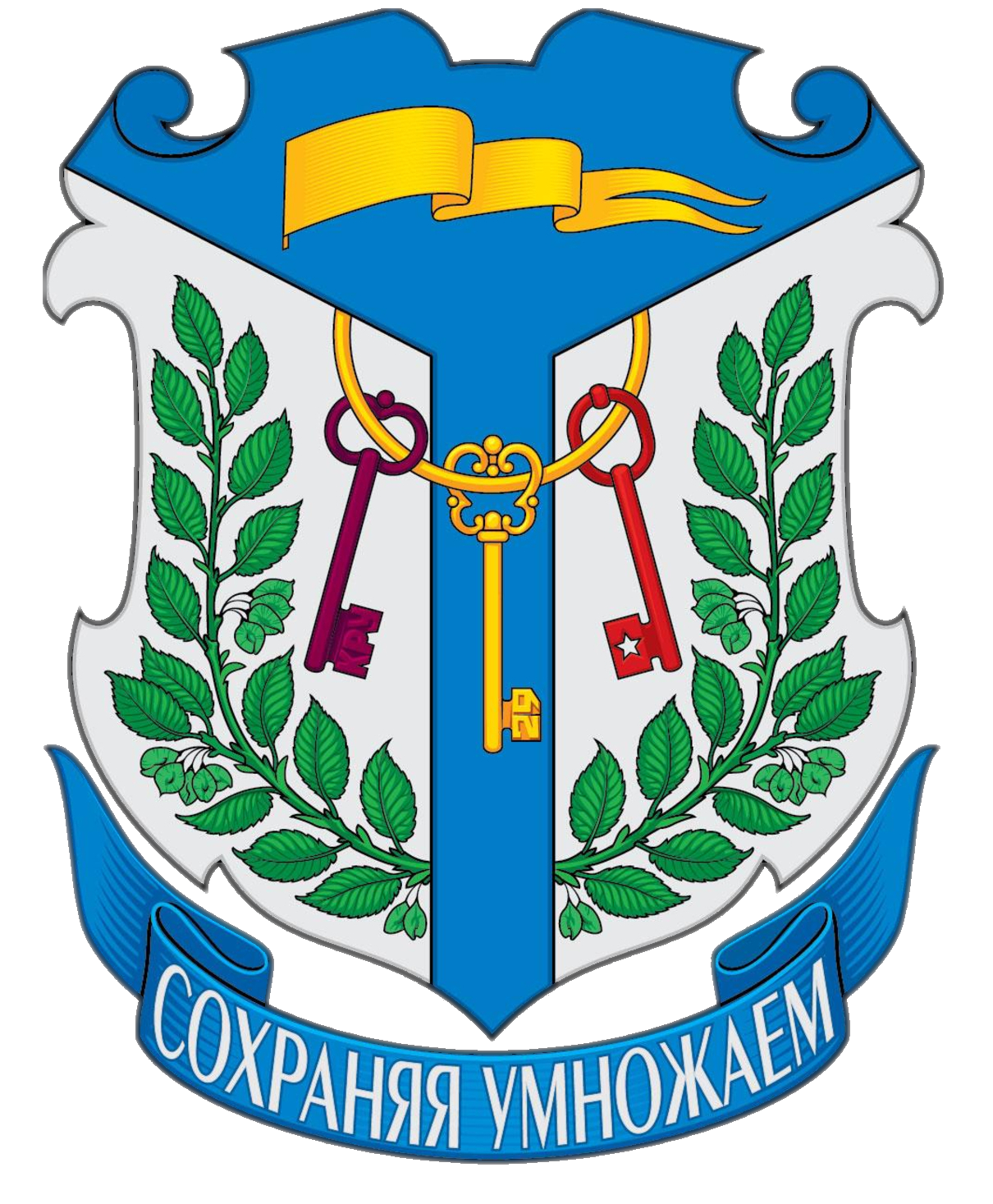 Школа – территория возможностей
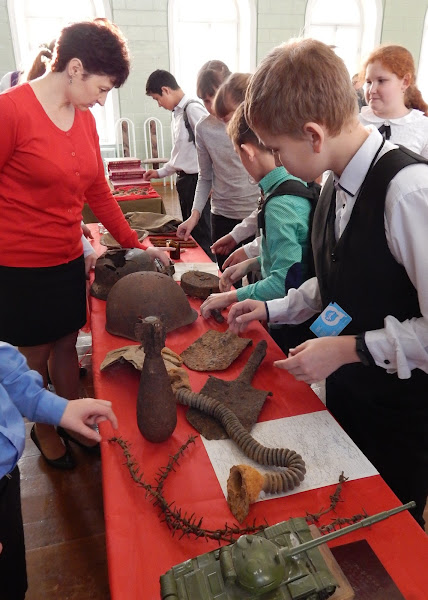 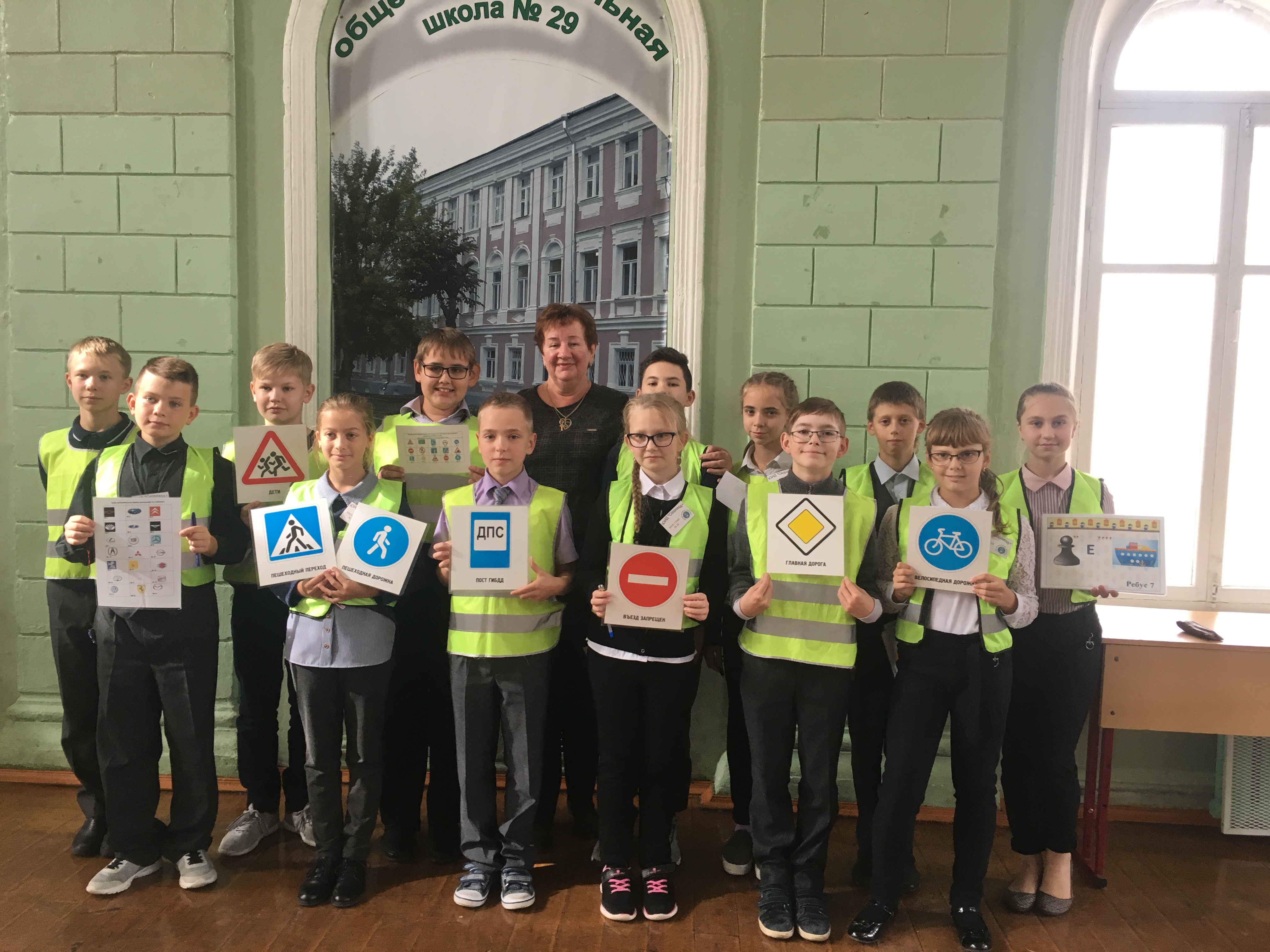 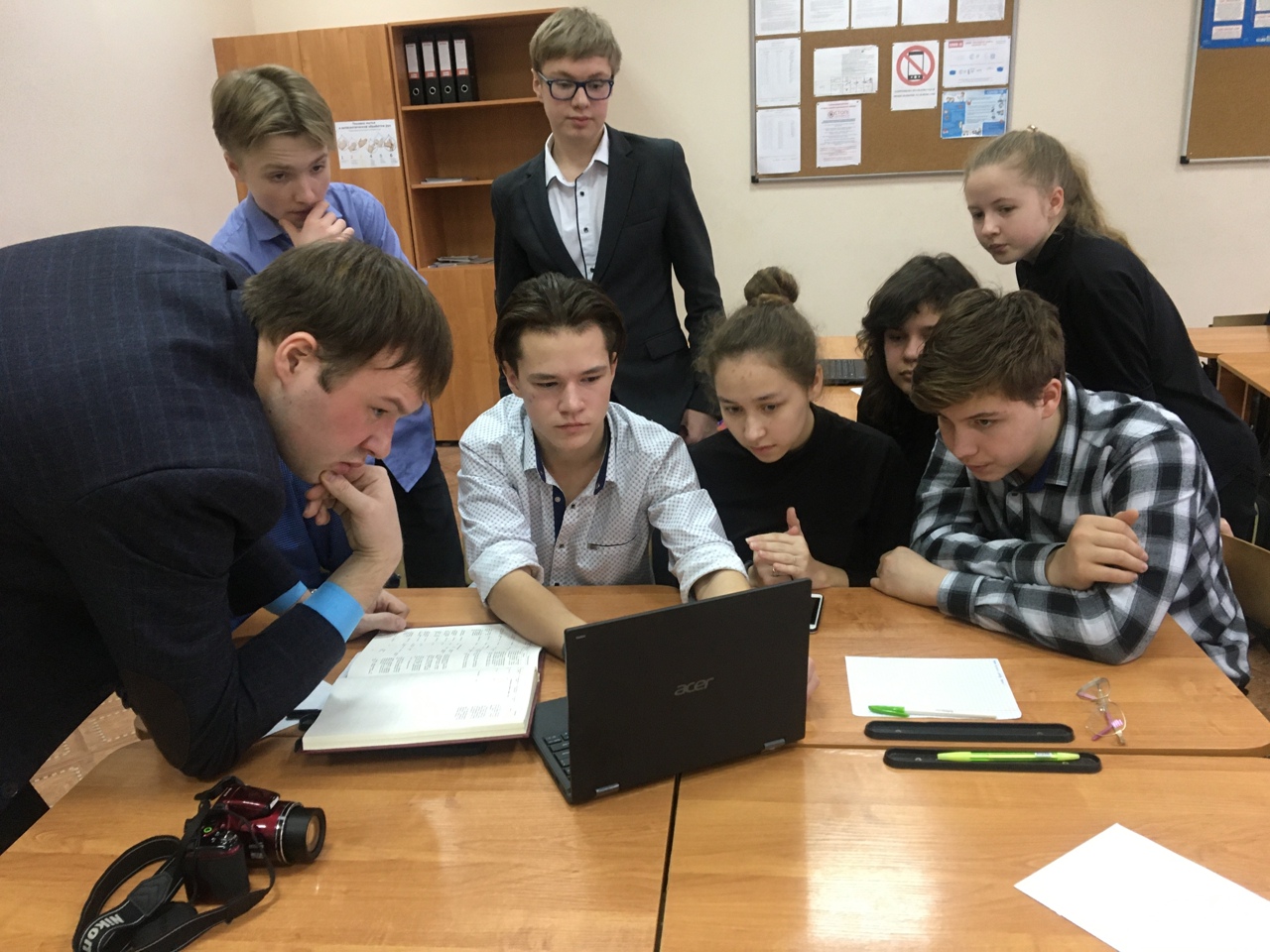 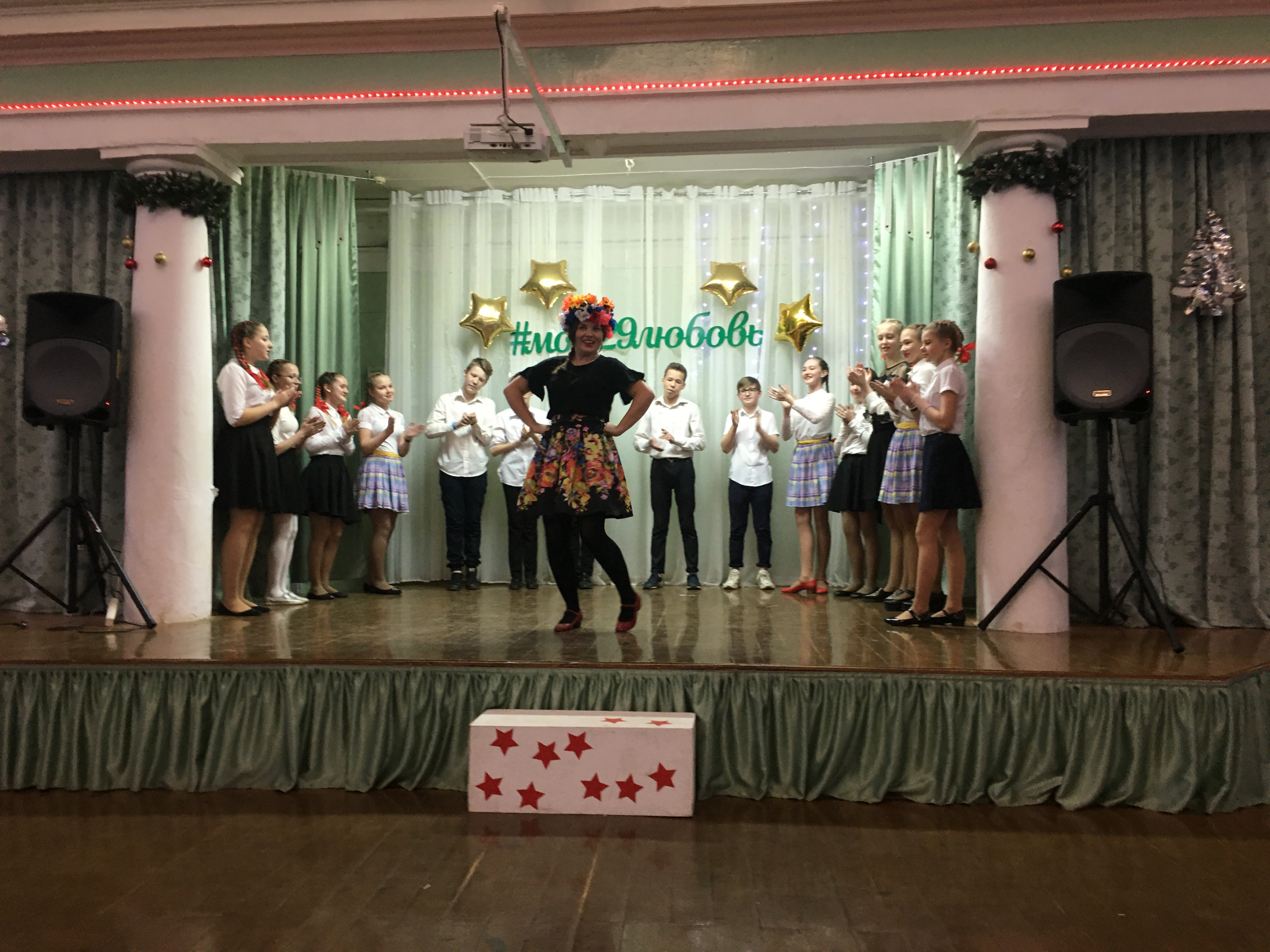 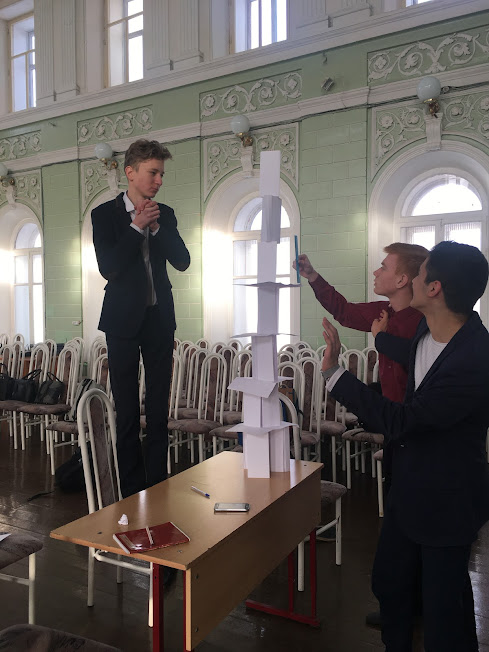 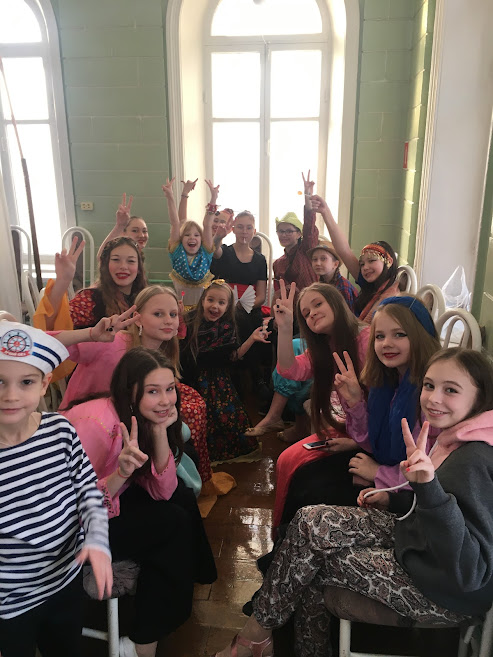 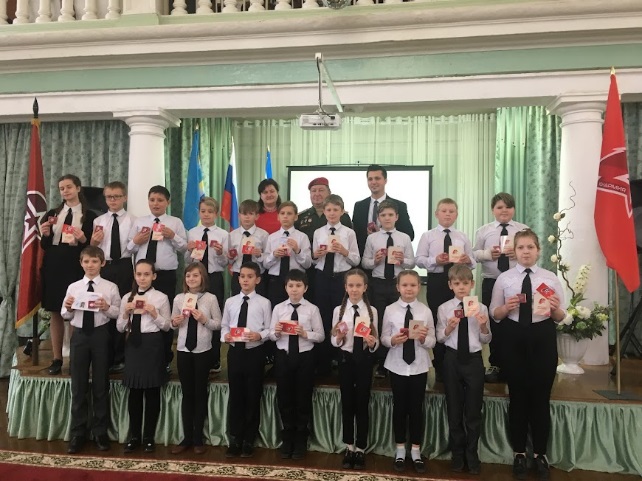 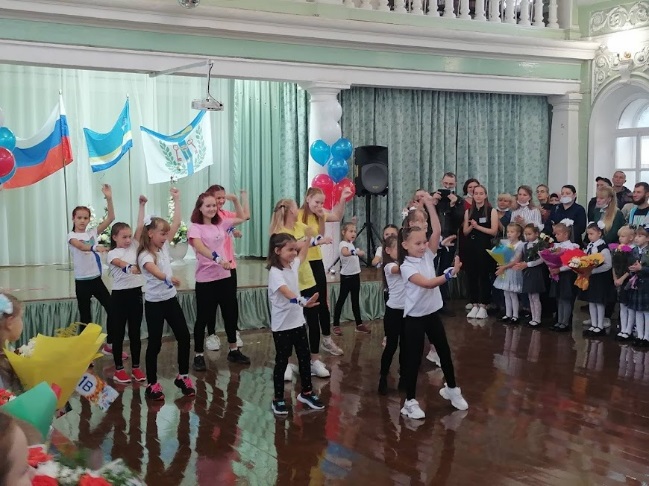 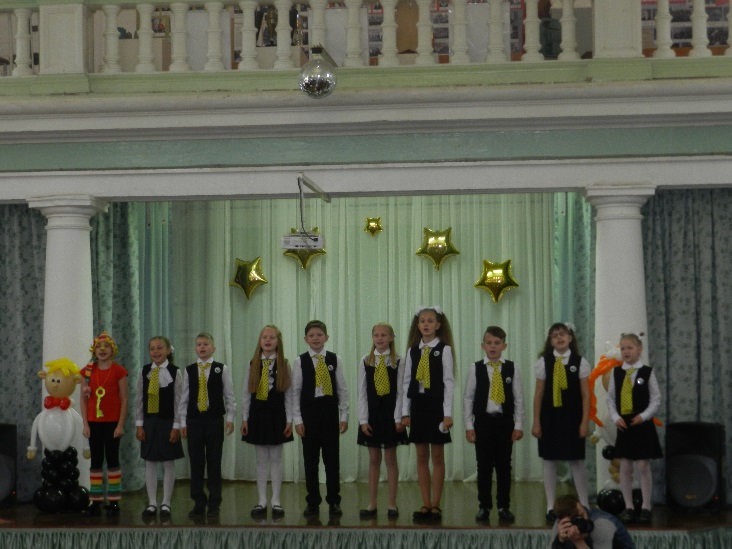